INFRASTRUCTURE PROJECT FINANCE
CREDIT APPRAISAL/EVALUATION


NIBAF – MAR 2013
PROJECT FINANCE
INFRASTRUCTURE PROJECT DEFINED
Infrastructure are basic physical and organizational structures needed for the operation of a society or enterprise, or the services and facilities necessary for an economy to function. 


Toll Roads, Rail way Line, Telecommunication, Power Generation/ Transmission / Distribution, Water  Supply/Sewerage,  Port/Shipping/Container Terminal are all examples of infrastructure. 


These systems tend to be high-cost investments, however, they are vital to a country's economic development and prosperity. Infrastructure projects may be funded publicly, privately or through public-private partnerships.
.
PROJECT FINANCE - Defined
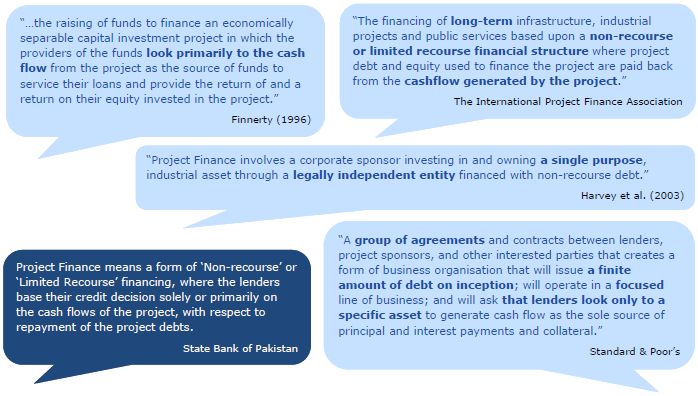 .
Key concept: Non-Recourse finance
The World Bank’s definition of project finance is as simple as:




Financing is “non-recourse” if lenders are only repaid from the project’s cashflows, and
Collateral in the case of failure is limited to the Project assets. 
Limited-recourse finance, additionally allows lenders some claim on the assets of project sponsors in the case of failure

Why does this matter?
Specially created project companies have no credit or operating track record.
This results in a strong emphasis from lenders on the Feasibility and Future Performance of the Project rather than the quality of credit support from the sponsors or the value of the underlying assets.
“use of nonrecourse or limited-recourse financing”
World Bank
Project Finance – Common Features
Projects are usually large / expensive.

Typically long term (15 years+).

Undertaken via distinct legal entity [Special Purpose Vehicles (SPVs)],

High debt to equity ratio (often 70%+ debt)

Sponsors provide limited or no recourse to cash flow from other assets.

Extensive contracting which governs inputs, off-take, construction & operations.

Funding of Single Purpose Assets  (main contractors often has equity stakes)

Debt Holders rely on Project Cash Flows for Repayment.
Typical Project Finance Structure
International organizations
or export credit agencies
Bank
syndicate
Sponsor A
Sponsor B
Sponsor C
Non-recourse debt
Inter-creditor agreement
Equity
Shareholder agreement
Input
(e.g gas)
Supply contract
Project company
(e.g. power plant)
Output
(e.g. power supply)
Off-take agreement
Construction,
equipment, operating
and maintenance
contracts
Host government
Legal system, property
rights, regulation, permits,
concession agreements
Advantages of Project Finance
The main benefit of project finance is that it can improve the capacity to raise large amounts of long term equity and debt finance from both domestic and international sources. This is achieved because:
Project sponsor balance sheets are shielded from risk.
If risks are appropriately allocated, sponsors may be willing to undertake project with more risk than they would independently.

Financing arrangements can be closely tailored to suit the specific project.

Multiple investors of different size can contribute to projects they could not independently support.

High leverage can make it easier to achieve required equity rates of return.

Investors can hold the debt “off-balance sheet” – increasing their capacity to borrow.

Takes advantage of the relative ease of raising debt compared to equity.
Disadvantages of Project Finance
Project finance can often be complex – particularly as highly specialized (and often unique) SPVs need to be created. Therefore:
it can have significant lead times compared to other sources of finance; and
it can be costly to establish.

New structures and arrangements may not be well understood by partners.

highly leveraged model can be susceptible to failure.

Non-recourse debt is typically expensive (50 – 200 bps higher).

Contracts may require intrusive supervision from investors (including Lenders) constrain management actions.
Credit Evaluation
Financially Feasible Project
Project Financing
Project Finalized
Project Finance Framework
Term Sheet
Negotiation
Financial Institutions
Stage I: Project Inception
Project Company
Stage IV: Financial Close
Stage II: Project Feasibility Assessment
Stage III : Project Structuring
[Speaker Notes: LM : Line Ministry 
PC: Planning Commission]
Project Completion
Physical Completion
Project is physically complete according to technical design criteria.

Mechanical Completion
Project can sustain production at a specified capacity for a certain period of time.

Financial Completion (financial sustainability)
Project can produce under a certain unit cost for a certain period of time & meets certain financial ratios (current ratio, Debt/Equity, Debt Service Capacity ratios)
Mitigation of Project Completion Risks
Pre-Completion Risks:
	Some Examples of
	Ways to Reduce or Shift Risk 
Types of Risks 	Away from Financial  Institution
Participant Risks
-Sponsor commitment to project  	- Reduce Magnitude of investment? 	
-Require Lower Debt/Equity ratio
		-Finance investment through equity 	then by debt

Financially weak sponsor	- Attain Third party credit support for 	weak sponsor (e.g. Letter of Credit)
		- Cross default to other sponsors

Construction/Design defects	- Experienced Contractor
	- Turn key construction contract
Mitigation of Project Completion Risks
Pre-Completion Risks:
	Some Examples of
	Ways to Reduce or Shift Risk 
Types of Risks 	Away from Financial  Institution
Equipment Failure	- Equipment warranties/Insurance Claims

Completion Risks
Cost overruns 	- Pre-Agreed overrun funding
		- Fixed (real) Price Contract
Project not completed	- Completion Guarantee	
		- Tests: Mechanical/Financial for 		completion	
Project does not attain             	- Assumption of Debt by Sponsors if mechanical efficiency	 not completed satisfactorily
12
Mitigation of Project Completion Risks
Post-Completion Risks 	
		Some Examples of
		Ways to Reduce or Shift Risk 
	Types of Risks 	Away from Financial  Institution

Natural Resource/Raw Material
Availability of raw materials	- Independent reserve certification
		- Example: Mining Projects:  reserves 		  twice planned mining volume
		- Firm supply contracts
		- Ready spot market
Production/Operating Risks
Operating difficulty leads to 	- Proven technology
    insufficient cash flow 	- Experienced Operator/ Management Team
		- Performance warranties on equipments
		- Insurance to guarantee minimum cash
13
Mitigation of Project Completion Risks
Post-Completion Risks 	
		Some Examples of
		Ways to Reduce or Shift Risk 
	Types of Risks 	Away from Financial  Institution
	
Market Risk	
Volume -cannot sell entire output 	- Long term contract with creditworthy 	buyers :take-or-pay; take-if 	delivered;  take-and-pay
Price - cannot sell output at profit  	- Minimum volume/floor price provisions	   - Price escalation provisions
Force Majeure Risks
Strikes, floods, earthquakes, etc.	- Insurance
		- Debt service reserve fund
CREDIT APPRAISAL
Credit appraisal in general is the process of evaluating the credit worthiness of the loan applicant i.e. (financial condition & ability to repay back the loan in future).
[Reliance of Repayment on Financial Statements of Borrower and/or Sponsor]


Three C’s of Credit 






Credit or Project Appraisal in Project Finance means an investigation/assessment done by the Financial Institution prior to providing any Funding /Loan/Project Finance, in which it  checks the economic, financial & technical viability of the proposed project [Reliance on Project Cash Flows & Assets]
Character
Capacity
Collateral
CREDIT APPRAISAL
The purpose of Project Appraisal is to ascertain whether the project will be sound – technically, economically, financially and managerially – and ultimately viable as a commercial proposition. 

The ultimate objective of the appraisal exercise is to ascertain the viability of a project with a view to ensuring the repayment of the borrower’s obligations . Therefore, it is not so much the quantum of the proposed term assistance as the prospects of its repayment that should weigh with us while appraising a project.
PROJECT APPRAISAL
The appraisal of a project involve the examination of: 
Technical Feasibility : To determine the suitability of the technology selected and the adequacy of the technical investigation, and design.

Economic Feasibility : To determine the conduciveness of economic parameters to setting up the project and their impact on the scale of operations. It also contains Market Demand/Survey providing rationale for undertaking the Project.

Financial Feasibility : To determine the accuracy of cost estimates, suitability of the envisaged pattern of financing and general soundness of the capital structure.

Commercial Viability : To ascertain the extent of profitability of the project and its sufficiency in relation to the repayment obligations pertaining to term finance. 

Managerial Competency : To ascertain that competent men are behind the project to ensure its successful implementation and efficient management after commencement of commercial production.
PROJECT APPRAISAL
The first step in Project Appraisal is to find out whether the project is prima facie acceptable by examining salient features such as: 
The background and experience of the applicants, particularly in the proposed line of activity 
The potential demand for the product 
The availability of the required inputs, utilities and other infrastructural facilities 
Whether the project is in keeping with the priorities, if any, laid down by the Government.

MATCHING ReTURN WITH RISK PROFILE
PROJECT APPRAISAL
Project Appraisal should contain the following essential information, such as:
Particulars of the project along with a copy of the Project Feasibility Report furnishing details of the technology, manufacturing process, availability of construction / production facilities, etc. 
Estimates of Cost of the project detailing the itemized assets acquired / to be acquired, inclusive of Preliminary / Pre-operative Expenses and WC margin requirements.
Details of the proposed means of financing indicating the extent of promoters’ contribution, the quantum of Share Capital to be raised by public issue, the composition of the borrowed capital portion with particulars of Term Loans, Foreign Currency Loans, etc.
WC requirements at the peak level (i.e., when the level of Gross Current Assets is at the peak) during the first year of operations after the commencement of commercial production and the banking arrangements to be made for financing the WC requirements.
Project Implementation Schedule review in the light of actual implementation; Main stages in the project implementation and whether the time schedule for construction, erection/installation of P&M, start-up/trial run, commencement of commercial production is reasonable &acceptable
PROJECT APPRAISAL
Organizational set up along with a list of Board of Directors and indicating the qualifications, experience and competence of 
	i) The key personnel to be in charge of implementation of the project during the construction period and 
	ii) The executives to be in charge of the functional areas of purchase, production, marketing and finance after commencement of commercial production.
Demand projection based on the overall market prospects together with a copy of the market survey report. 
Details of the nature and value of the securities offered. 
Regulatory Consents from the Government / other authorities and any other relevant information.
Interactive Financial Model Containing detailed Projections with assumptions including following at a minimum
Estimates of sales, CoP and profitability.
Projected P&L Account and Balance  Sheet for the operating years during the currency of the Bank’s term assistance. 
Proposed amortization schedule, i.e., repayment program.
Projected Funds Flow Statement covering both the construction period and the subsequent operating years during the currency of the Term Loan.
Core of Project Appraisal Focuses on detailed Evaluation of Feasibility Study
PROJECT APPRAISAL
FEASIBILITY STUDY
As one of the first steps in a project financing is hiring of a technical consultant and he will prepare a feasibility study showing the financial viability of the project
A prospective lender may hire its own independent consultants to Prepare or Review the Feasibility Study before the lender will commit to lend funds for the project. 

Contents
Description of project
Description of sponsor(s)
Sponsors' Agreements.
Project site.
Governmental arrangements.
Source of funds.
Feedstock Agreements.
Off take Agreements.
Construction Contract.
    Management of project.
    Capital costs.
    Working capital. 
    Equity sourcing.
    Debt sourcing.
    Financial projections.
    Market study.
    Assumptions.
PROJECT APPRAISAL
TECHNICAL FEASIBILITY
The main objective of a technical feasibility study is to determine whether a certain plan of action is feasible—that is, will it work? 

A technical feasibility assessment should be applied to all projects being considered in order to better understand if the project can be done “technically” and whether it can be done “here and now”

Technology and techniques: 
Do the technology and techniques required to deliver this project exist locally or globally? Have they been used before? If a new technology or technique is needed, how confident are we in its success? 
Technical capacity/skills: 
Do the skills exist locally to design and implement the project? Have they been used before? 
Human and Financial resources: 
What is the scope of human and financial (budget) resources required to implement this project? Will the human resources be accessible, and how might costs change during the life of the project (operational, maintenance, etc.)?
PROJECT APPRAISAL
FINANCIAL FEASIBILITY
To determine the accuracy of cost estimates, suitability of the envisaged pattern of financing and general soundness of the capital structure.

Total Cost of Project in the Financial Feasibility should include Contingency &  appropriate Forex Cushion in line with the Size & time line of the Project.

The main objective of a Financial Feasibility study is to determine whether a Project is Financially Feasible—that is, will it provide adequate returns to all investors (including Debt Holders) based on reasonable Assumptions.
PROJECT APPRAISAL
PAST TRACK RECORD
Summary of Sponsor Company’s past performance in terms of licensed/installed/operating capacities, sales, operating profit and Net Profit for the past 3 years; Capacity utilization; Sales & profitability; Dividend policy; Capital expenditure programs implemented by the Company during the past 3years and how they were financed; company’s management-labour relations

PRESENT FINANCIAL POSITION 
Sponsor Company’s audited Balance Sheets & P/L Accounts for the past 3 years with analysis; Company’s Capital structure; Summaries conclusions of financial analysis; Method of depreciation; Revaluation of F/A; Record of major defaults; Position of Company’s tax assessment; contingent Liabilities; Pending suits; Qualifications /Adverse remarks by auditors

PROJECT INCENTIVE
Strong support from Government
Hedging for any open exchange or interest rate risk (FOREX)
Security package that is enforceable
Experienced and capable contractor(s)
Experienced and capable operator(s)
Mitigation of key risks (e.g. technological, environmental)
PROJECT APPRAISAL
WORKING CAPITAL REQUIREMENTS 
Assessment of total WC requirements at the peak level during the first year of operations after commencement of commercial production; sharing of business among member banks; financing of additional WC requirements in case of existing companies.

MARKETING 
(a) Sales prospects and underlying assumptions, demand projections on the basis of past consumption, total supply position, general condition of industry 
(b) Selling Price-Trend to see whether stable, Govt. price controls ,quota systems, etc 
(C) Prospects for exports – Export obligations; 
(d) Marketing Organization – Adequacy, Distributors/Selling Agents, Terms of arrangement, remuneration, competence, Concerns – Siphoning of profits

FUNDS FLOW ANALYSIS 
Funds Flows to be divided into Long term Funds Flows and Short Term Funds Flows
Difference would indicate Long Term Surplus or Deficit/Movements in C/A &Op. Cash Flow leading to increase or decrease in WC, Essential expenditure on F/A, repayment obligations, taxes and dividends are fully provided for; Cash generation would be adequate to meet all commitments during the entire repayment period.
PROJECT APPRAISAL
PROJECTED BALANCE SHEETS 
Projected B/S covering the entire period of repayment to be scrutinized;
Profitability estimates, Funds Flow projections and projected B/S are all inter-related 
Projected B/S to be scrutinized analytically with reference to all other related essential data to ensure that all the projections, made realistically and accurately , have been woven into well coordinated financial statements.
Focus on underlying Assumptions

SECURITY & MARGIN AND RATE OF INTEREST 
	(a) Complete details of security to be offered for the Term Loan;
	(b) Detailed Opinion Report on Guarantors; 
	(c) Security Margin Coverage Ratio; 
	(d) Whether security offered and the margin available are adequate and satisfactory 
	(e) Credit Rating may be done and interest rate (Pricing) to be in line with this rating, unless market forces demand otherwise
PROJECT APPRAISAL
GOVERNMENT CONSENTS AND INCENTIVES 
Examples include 
(a)Concession Agreement and/or Industrial License; 
(b) Approval for collaboration agreement and technical know-how arrangement; 
(C)Clearance for import of Machinery; 
(D) Approval for making payments for imported Machinery on deferred terms and specific clearance for tax exemption on interest; 
(e) Consent from Controller of Capital issues (f) Various approvals /No Objection Certificate from Local Authorities, etc

GROUP COMPANIES 
	(a) Brief resume of Group Companies indicating the extent to which they are depend on the parent company/other companies in the Group;
	(b) Company’s liability in respect of partly paid shares in subsidiary companies
PROJECT APPRAISAL
MANAGERIAL COMPETENCY 
(a) Company’s management set-up; 
(b) Composition of the BoD; 
(c ) CEO in charge of day-to day affairs of the Company; 
(d) Quality of the Company’s management and the level of managerial expertise built-up within the Group; 
(e) Whether all departments are well served by professionals
FINANCIAL EVALUATION
Acceptable Gearing Levels

Adequate Debt Service Coverage Ratio 
DSCR provides the value in terms of the number of times the total debt service obligations consisting of interest and repayment of principal in installments are covered by the operating funds available after the payment of tax: earnings after taxes, EAT + interest + Depreciation + Other non cash expenditure like amortization.
Gives an indication of Margin of safety and extent of risk coverage
DSCR is considered a comprehensive and apt measure to compute debt service capacity of Project. 
DSCR  =  EAT + interest + Depreciation + Other Non cash expenditure
				            Installments (Interest + Principal)
Internal Rate of Return 
Indicate the IRR for the project and should be compare with the IRR’s for similar projects in the same industry
FINANCIAL EVALUATION
Break-Even Analysis & and comparison with projected capacity utilization

Sensitivity Analysis – To determine ‘Resiliency’ of the project

Net Cash Flow: Net Income plus Non Cash Expenses (Depreciation, Amortization etc )

Inter-firm comparisons

Repayment Schedule based on the above factors and initial moratorium (start-up) period
FINANCIAL EVALUATION TECHNIQUES
Some common techniques of evaluating viability of infrastructure projects are given below:

Pay-Back Period Method
Accounting Rate of Return Method
NPV (Net Present Value) Method
Profitability Index Method
IRR (Internal Rate of Return) Method
Pay-Back Period Method
The Pay-Back Period is the length of time required to recover the initial outlay on the project Or It is the time required to recover the original investment through income generated from the project.

			Pay-Back Period =  Original Cost of Investment____
					    Annual Cash Inflows or Savings

Pros: - a) It is easy to operate and simple to understand. 
		b) It is best suited where the project has shorter gestation period and 		    project cost is also less.
		c) It is best suited for high risk category projects. Which are prone to rapid 
		    technological changes.
		d) It enables entrepreneur to select an investment which yields quick return
		    of funds.
Pay-Back Period Method
Cons: - a) It Emphasizes more on liquidity rather than profitability.
		  b) It does not cover the earnings beyond the pay back period, which may
		      result in wrong selection of investment projects.
		  c) It is suitable for only small projects requiring less investment and time
		  d) This method ignores the cost of capital which is very important factor
		      in making sound investment decision.

Decision Rule: - A project which gives the shortest pay-back period, is considered 	             to be the most ACCEPTABLE

For Example: - If a Project involves a cash outlay of Rs. 2,00,000 and the Annual 	          Cash inflows are Rs. 50,000, 80,000, 60,000, and 40,000 during its 	          economic life of 4 years.	

			Here Pay-Back Period = 3 years +  10,000
					     		40,000

	         	Pay-Back Period	= 3 years + 0.25 Or  3 years and 3 months.
Accounting Rate of Return Method
This method is considered better than pay-back period method because it considers earnings of the project during its full economic life. This method is also known as Return On Investment (ROI). It is mainly expressed in terms of  percentage.

		ARR or ROI =   Average Annual Earnings After Tax_____         * 100
			      Average Book Investment After Depreciation

	Here, Average Investment = (Initial Cost – Salvage Value) * 1 / 2




Decision Rule
	In the ARR, A project is to be ACCEPTED when ( If Actual ARR is higher or greater than the rate of return) otherwise it is Rejected and In case of alternate projects, One with the highest ARR is to be selected.
Accounting Rate of Return Method
Pros: -  a) It is simple to calculate and easy to understand. 
	         b) It considers earning of the project during the entire operative life.
	         c) It helps in comparing the projects which differ widely.
	         d) This method considers net earnings after depreciation and taxes.
Cons: - a) It ignores time value of money.
	         b) It lays more emphasis on profit and less on cash flows.
	         c) It does not consider re-investment of profit over years.
	         d) It does not differentiate between the size of investments required for
		     different projects.

For Example: - 			Project A	                  Project B
	Investment		  	  25,000		37,000
	Expected Life (In Yrs.)		       4                                    5
Net Earnings (After Dep. & Taxes)
			Years
			   1		  2500		  3750	
			   2		  1875		  3750		
			   3		  1875		  2500
			   4		  1250		  1250

If the Desired rate of return is 12%, which project should be selected?
NPV (Net Present Value) Method
This method mainly considers the time value of money. It is the sum of the
aggregate present values of all the cash flows – positive as well as negative – that
are expected to occur over the operating life of the project.

	NPV = PV of Net Cash Inflows – Initial Outlay (Cash outflows)

Decision Rule: - 
If NPV is positive, ACCEPT
If NPV is negative, REJECT
If NPV is 0, then apply Payback Period Method

The standard NPV method is based on the assumption that the intermediate cash flows are reinvested at a rate of return equal to the cost of capital. When this assumption is not valid, the investment rates applicable to the intermediate cash flows need to be defined for calculating the modified NPV.
NPV (Net Present Value) Method
Pros  and Cons of NPV: - 
	
	Pros: - 
	a) This method introduces the element of time value of money and as such is a scientific method of evaluating the project.
     b) It covers the whole project from start to finish and gives more accurate figures 
     c) It Indicates all future flows in today’s value. This makes possible comparisons between two mutually exclusive projects.
	d) It takes into account the objective of maximum profitability

	Cons: - 
	a) It is difficult method to calculate and use.
	b) It is biased towards shot run projects.
	c) In this method profitability is not linked to capital employed.
	d) It does not consider Non-Financial data like the marketability of a product.
NPV (Net Present Value) Method
For Example: - 
	Initial Investment – 20,000
	Estimated Life – 5 years
	Scrap Value – 1,000 		XYZ Enterprise’s Capital Project
         		 Year	Cash flow     Discount factor       Present Value
						@10%	                 
			    1	     5,000	    	0.909	           	       4,545
			    2	   10,000	     	0.826		       8,260
			    3	   10,000	     	0.751		       7,510
			    4	     3,000     	0.683		       2,049
			    5	     2,000	     	0.621		       1,242
			    5	     1,000		0.621		          621
			                                PV of Net Cash Inflows =    24,227 
		NPV = PV of Net Cash Inflows – Cash Outflows
	    	         = 24,227 – 20,000 
		NPV = 4,227
Here, NPV is Positive (+ ve) The Project is ACCEPTED.
Profitability Index Method
Profitability Index is the ratio of present value of expected future cash inflows and
Initial cash outflows or cash outlay. It is also used for ranking the projects in order
of their profitability. It is also helpful in selecting projects in a situation of capital
rationing. It is also know as Benefit / Cost Ratio (BCR).

			PI  =   Present value of Future cash Inflows
		          			Initial Cash Outlay

Decision Rule: - In Case of Independent Investments, ACCEPT a Project If a PI is 
			greater ( > 1 ) and Reject it otherwise.
			In Case of Alternative Investments, ACCEPT the project with the 
			largest PI, provided it is greater than ( > 1 ) and Reject others.
IRR (Internal Rate of Return) Method
Pros: - a) It is conceptually sound.
		 b) It considers time value of money.
		 c) It Facilitates ranking of projects which help in the selection of projects.

Cons: - a) It is vulnerable to different interpretations.
		 b) Its computation Process is complex.

For Example: - In Case of Above Illustration: - 

		Here PI = Present Value of Cash Inflows
			   Present Value of cash Outflows
			= 24,227
			   20,000
		         PI = 1.21
Here, The PI is greater than ONE ( > 1 ), so the project is accepted.
IRR (Internal Rate of Return) Method
This method is known by various other names like Yield on Investment or Rate of Return Method. It is used when the cost of investment and the annual cash inflows are known and rate of return is to be calculated. It takes into account time value of Money by discounting inflows and cash flows. This is the Most alternative to NPV. It is the Discount rate that makes it NPV equal to zero.

In this Method, the IRR can be ascertained by the Trial & Error Yield Method, Whose the objective is to find out the expected yield from the investment.
Bigger         Smaller
  X discount  –  discount 
      rate 	          rate
= Smaller discount rate +                NPV @ Smaller rate		 
		            Sum of the absolute values of the
		               NPV @ smaller and the bigger
			       Discount rates
NPV Vs IRR
Decision Rule: - In the Case of an Independent Investment, ACCEPT the project if 
	Its IRR is greater than the required rate of return and if it is lower, Then Reject it. In Case of Mutually Exclusive Projects, ACCEPT the project with the largest IRR, provided it is greater than the required rate of return & Reject others.

Pros: - a) It considers the profitability of the project for its entire economic life and hence enables evaluation of true profitability.
	       b) It recognizes the time value of money and considers cash flows over 	  	  entire life of the project.
	       c) It provides for uniform ranking of various proposals due to the percentage rate of return.
	       d) It has a psychological appeal to the user. Since values are expressed in percentages.

Cons: - a) It is most difficult method of evaluation of investment proposals.
	        b) It is based upon the assumption that the earnings are reinvested at the Internal Rate of Return for the remaining life of the project.
	        c) It may result in Incorrect decisions in comparing the Mutually Exclusive Projects.
NPV Vs IRR
It is calculated in terms of currency.
It recognizes the importance of market rate of interest or cost of capital.
The PV is determined by discounting the future cash flows of a project at a predetermined rate called cut off rate based on cost of capital.
In this, intermediate cash flows are reinvested at a cutoff rate. 
Project is accepted, If NPV is + ve  .
It is expresses in terms of the percentage return.
It does not consider the market rate of interest.
The PV of cash flow are discounted at a suitable rate by hit & trial method which equates the present value so calculated the amount of investment.
In this, intermediate cash inflows are presumed to be reinvested at the internal rate of return. 
Project is accepted, if r > k.
Assessment of NPV & IRR Method
NPV			IRR
Theoretical Considerations: - 
a) Does the method discount all cash	   	Yes			 Yes	
    flows?
b) Does the method discount cash flows	   	 Yes			  No 
    at the opportunity cost of funds?
c) From a set of  M.E. Projects, does the 
    method choose the project which
    maximizes shareholder wealth?		 Yes			   No
Practical Considerations: -
a) Is the Method Simple?			  Yes			   Yes
b) Can the method be used with limited
     information?				  No			    No
c) Does the method give a relative measure?       	  No			    No
PROJECT APPRAISAL – FINAL WORD
In project appraisal, nothing should be assumed or taken for granted. All the data / information should be checked and, wherever possible, counter-checked through inter-firm and inter-industry comparisons. 

It should be borne in mind that “Healthy skepticism is a cardinal virtue in project appraisal.”
PROJECT APPRAISAL
THE END